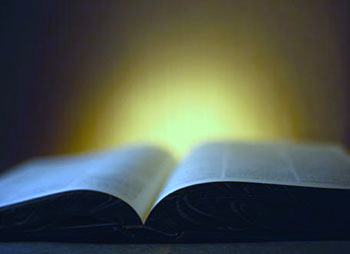 God’s  Promise  for the week
“... keep the commandments, they will save you.”
                    (Sir 15:15)
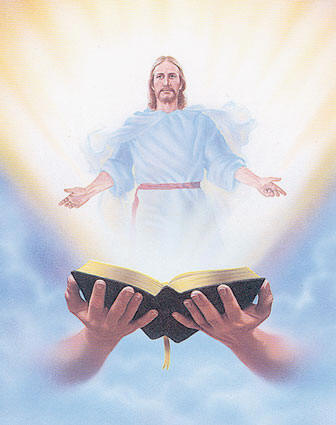 Welcome
Guest
ANNOUNCEMENTS
Feb. 10, 2017
TEACHINGS
Shepherd's Training - LSS 1- 45
 Basic Bible Seminar - LSS 1- 46B
 Christian Parenting - LSS 1-47
Sat., Feb. 18, 2017,  1- 6 pm
 @ DMP Classrooms
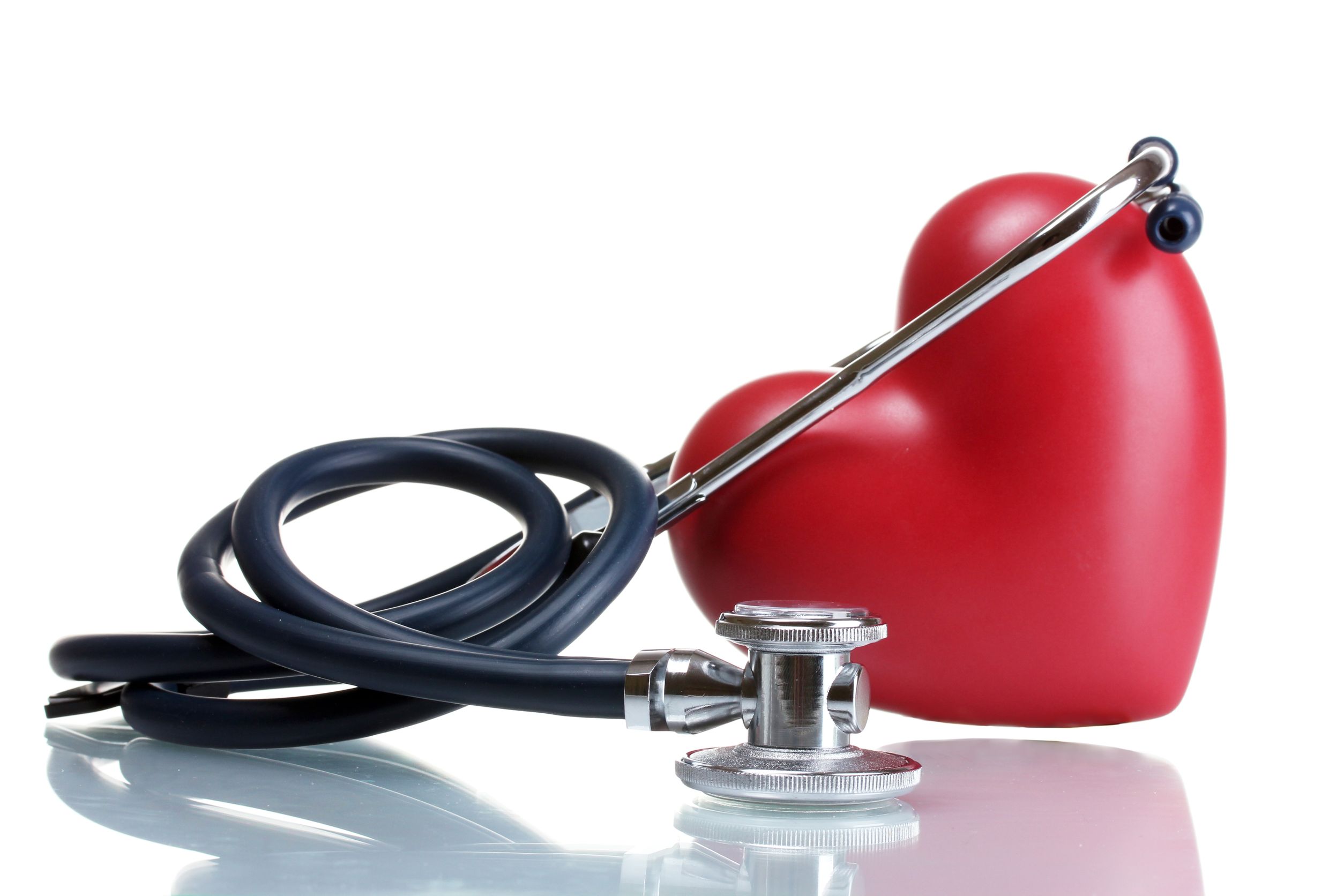 Health & Wellness 
Awareness day
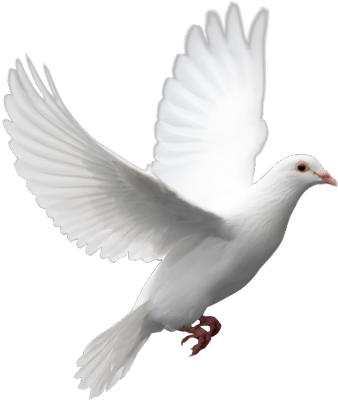 Every first Friday at DMP
 auditorium during fellowship.
[Speaker Notes: Free medical consultations, blood pressure and blood sugar screenings and health tips to be provided by volunteer medical professionals Every First Friday.
Begins on Friday, February 3, 2017]
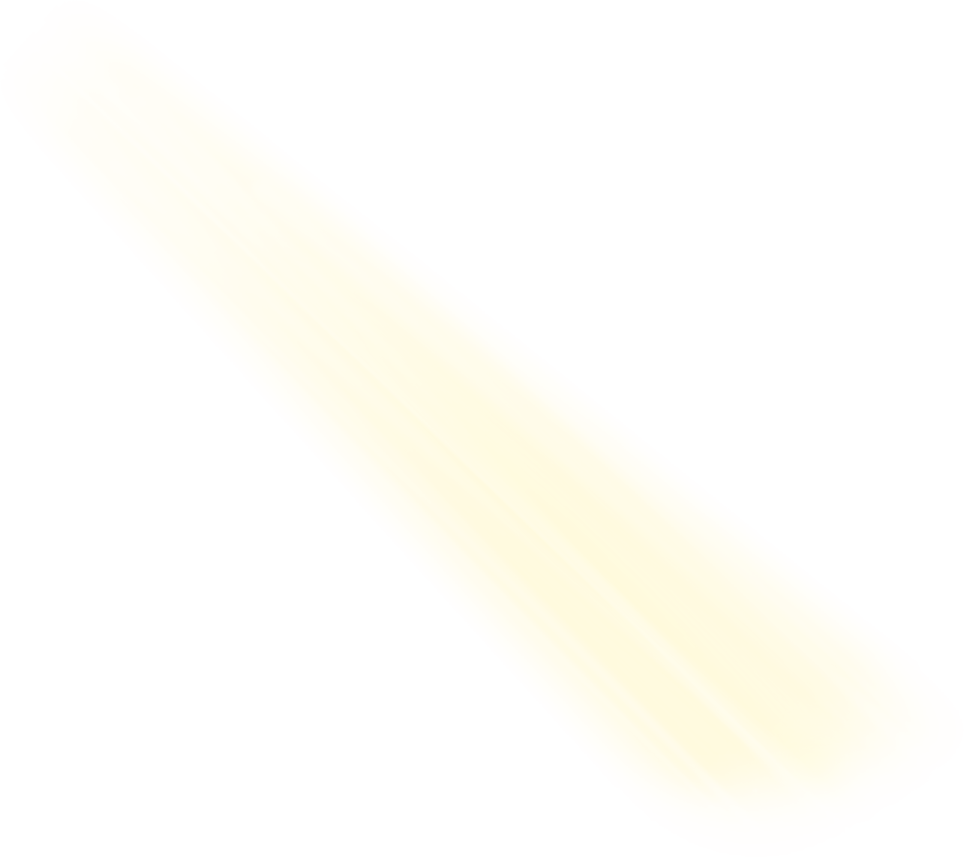 Life in the Spirit
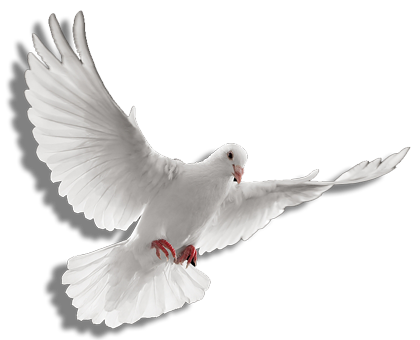 Seminar #47
March 31-April 2, 2017
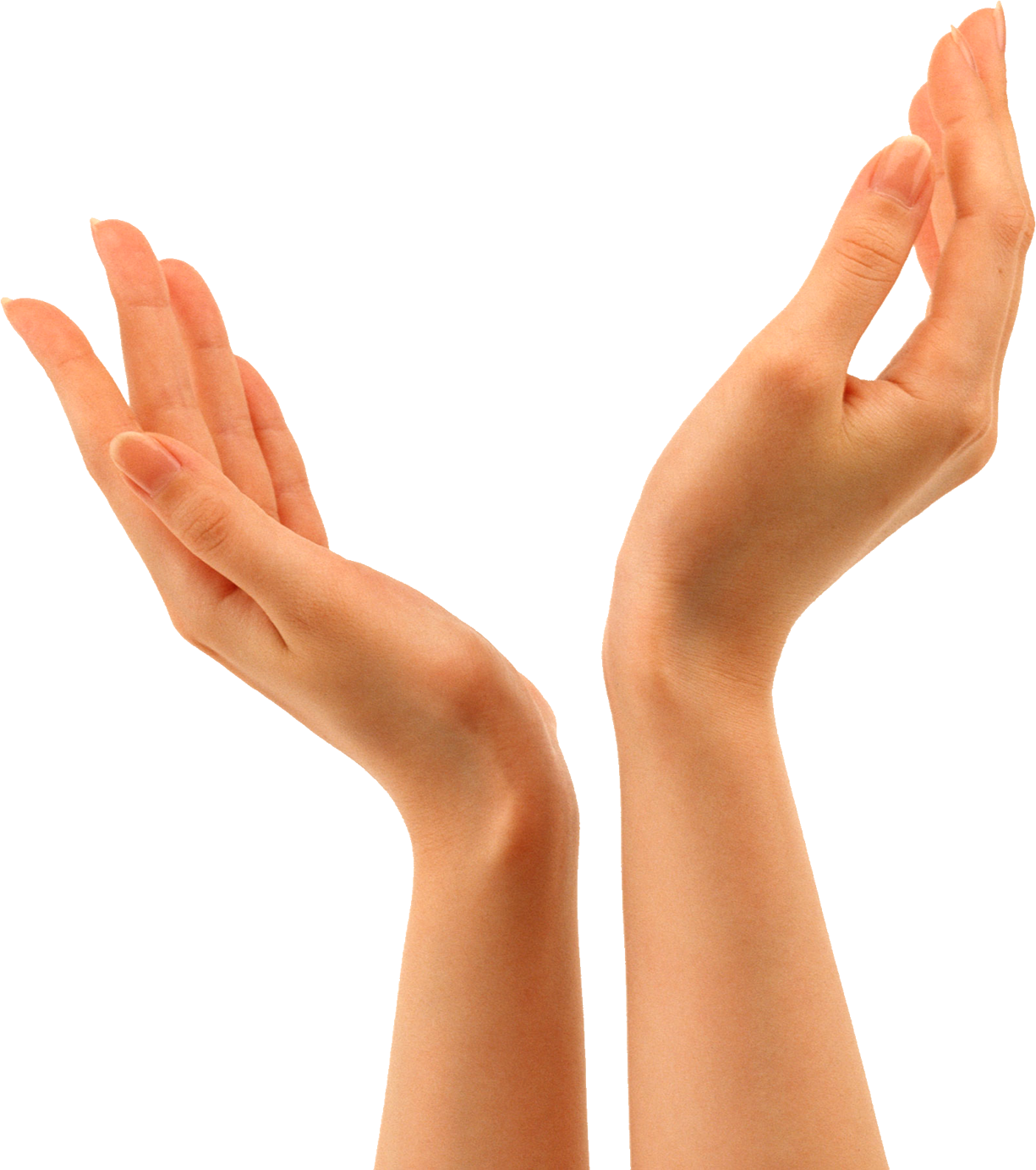 Salubungan / Acquaintance – Mar 3
   Registration is Now Open 
   
   Contacts: 
    Manny & Nette Manguiat – elexman@hotmail.com, 
    Earl & Flo Manguiat - bldnewarklsa@gmail.com
Marshaling 
Schedule
Feb. 17, 2017
  Mission 
Apostolate
ORDER
“...obey and 
teach these commandments.”
                (Mt 5:19b)
DIRECTIONS
● Pray unceasingly to   
   shield yourselves from 
   committing sin. 
● Be a living witness to the 
   teachings  of the Lord.